REHBERLİK TÜRLERİ
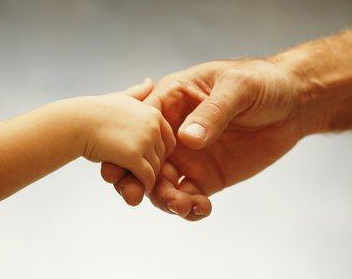 Rehberlik Türleri
Birey Sayısına Göre Rehberlik:
1-Bireysel Rehberlik
2-Bireysel Psikolojik Danışma
3-Grup Rehberliği
4-Grupla Psikolojik Danışma
Hizmet Alanlarına Göre Rehberlik:
1-Eğitim Alanında Rehberlik
2-Sağlık Alanında Rehberlik
3-Endüstri Alanında Rehberlik
4-Sosyal Yardım Alanında rehberlik
Problem Alanlarına Göre Rehberlik:
1-Kişisel-Sosyal Rehberlik
2-Eğitsel Rehberlik
3-Mesleki Rehberlik
Temel İşlevlerine Göre Rehberlik:
1-Önleyici Rehberlik
2-Ayarlayıcı Rehberlik
3-Yöneltici Rehberlik
4-Geliştirici Rehberlik
5-Tamamlayıcı Rehberlik
6-Uyum sağlayıcı Rehberlik
Eğitim Kademelerine Göre Rehberlik:
1-Okul öncesi eğitimde rehberlik
2-İlköğretimde rehberlik
3-Ortaöğretimde rehberlik
4-Yüksek öğretimde rehberlik
PSİKOLOJİK DANIŞMA VE REHBERLİK HİZMETLERİNİ GEREKTİREN İLKELER:

1-Öğrencilerin gelişim ve gereksinimleri birbirinden farklıdır.
2-Okulların eğitim programları birbirinden farklıdır
3-Öğrenciler psikolojik gelişim özellikleri birbirinden farklıdır.
4-Okulların örgütsel nitelikleri birbirinden farklıdır.
5-Rehberlik uygulamalarında kullanılan yöntemler araç ve hizmetlerin alanlarına göre tür ve yoğunlukları birbirinden farklıdır.
D) BİREY SAYISINA GÖRE REHBERLİK ÇEŞİTLERİ :
1. Bireysel Rehberlik – Grup Rehberliği
2. Bireysel psikolojik Danışma- Grupla psikolojik Danışma
    Bireysel ya da grup  rehberlik hizmetlerini oluşturan ilkeler aynıdır.